Контекстная задача как одно из средств формирования функциональной грамотности школьников
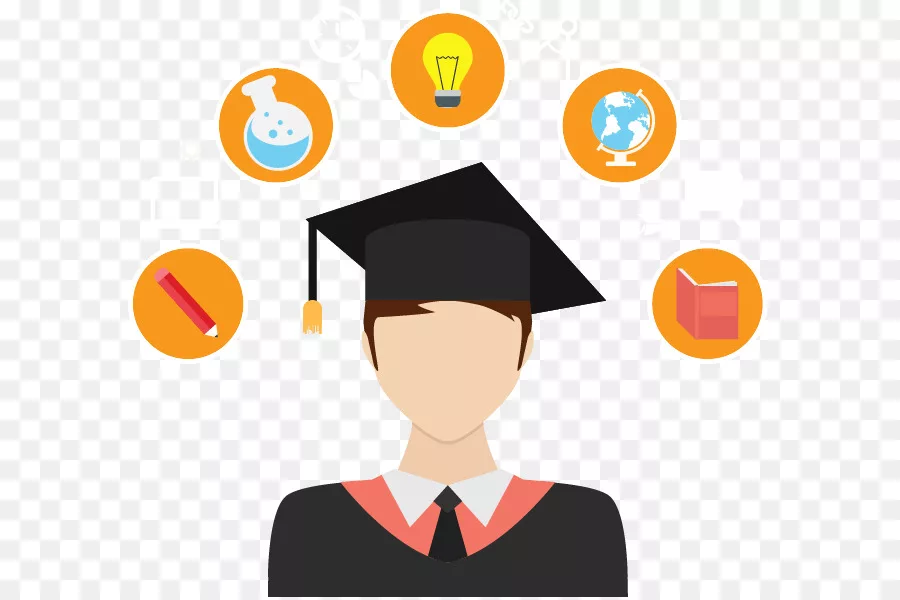 Е. П. Лебедева, доцент кафедры НОО КРИПКиПРО, канд. пед. наук, доцент
Контекстная задача (задание)
задача мотивационного характера, в условии которой описана конкретная жизненная ситуация, коррелирующая с имеющимся социокультурным опытом учащихся. В процессе решения задачи от учащихся требуется осуществить анализ, осмысление и объяснение этой ситуации и/или выбор способа действия в ней, а ответом к задаче является разработанный способ решения проблемы
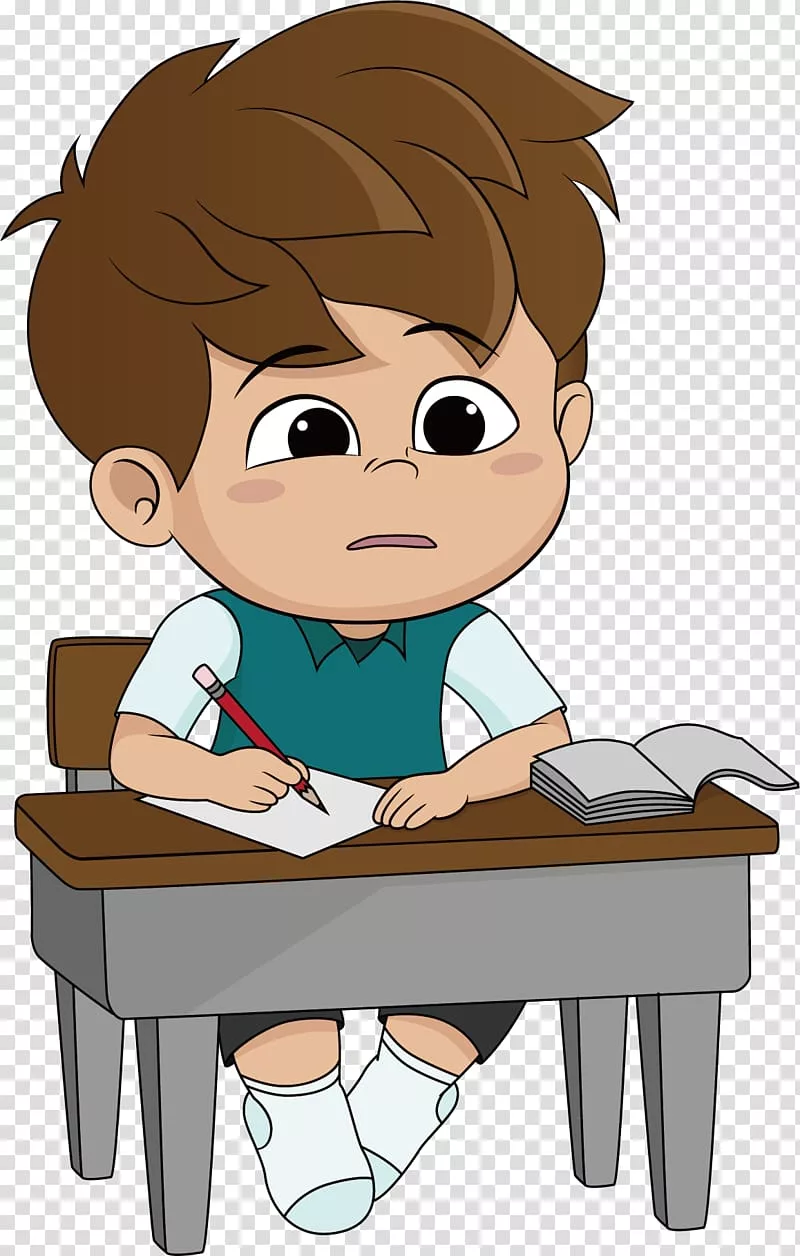 Контекстное обучение
обучение, в котором с помощью всей системы форм, методов и средств моделируется общекультурное, духовное, интеллектуальное, предметно-практическое и социальное содержание жизни и деятельности человека, осуществляется трансформация учебно-познавательной деятельности школьника в социально-практическую в процессе формирования и развития системы его ключевых компетенций 
Вербицкий А. А.
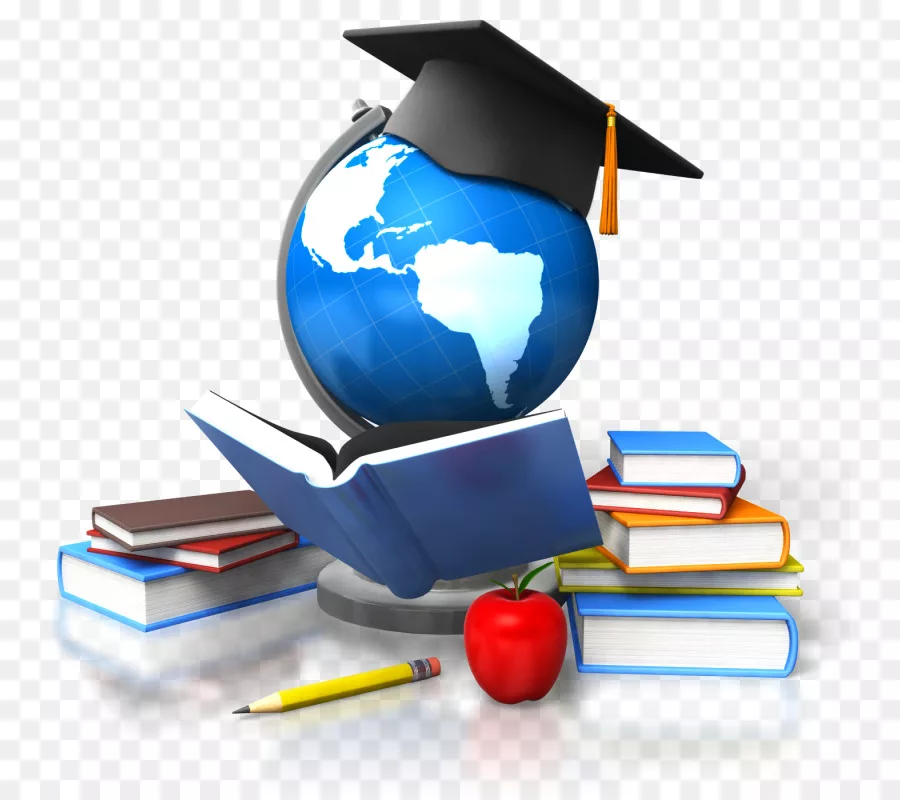 Компетентностно-ориентированная модель оценки качества образования
контекстное обучение – средство реализации компетентностного подхода в обучении
контекстная задача – средство применения компетентностного подхода к оценке качества образования
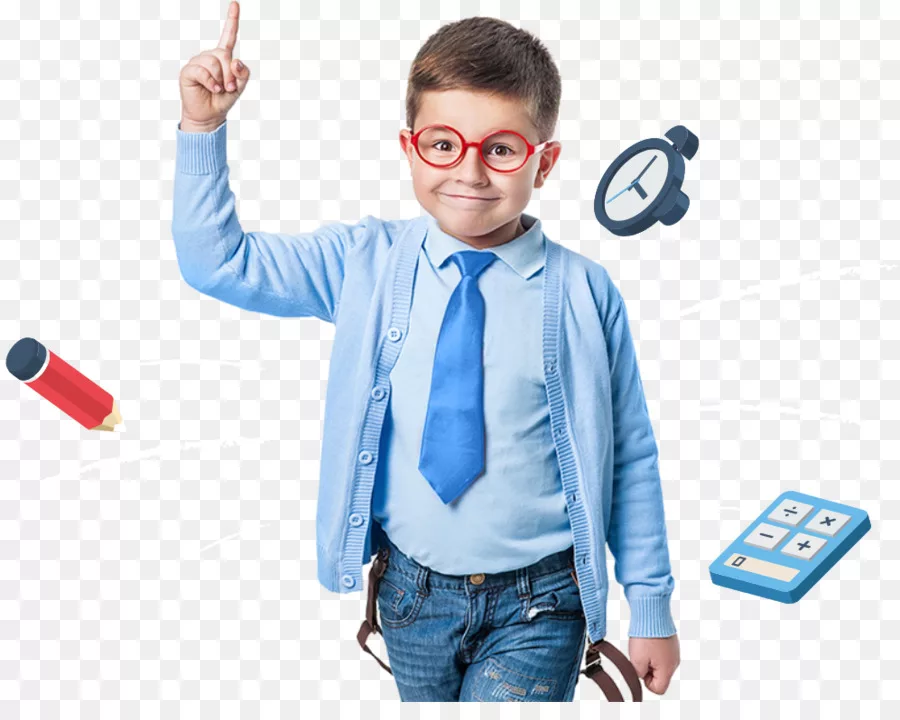 Пример
Контекстная задача «Кислород»
Известно, что все живые организмы на Земле – бактерии, грибы, растения и животные – дышат. Источником кислорода, который необходим для дыхания, является воздух, доля кислорода в котором составляет 21 %.
Поступающий в организм человека кислород, выполняет очень важную роль: благодаря ему происходит окисление сложных органических веществ. Этот процесс сопровождается выделением энергии, необходимой для обеспечения процессов жизнедеятельности: умственной деятельности, пищеварения, физической активности. Похожие процессы происходят и в растениях. При этом необходимо вспомнить, что и сами растения способны вырабатывать кислород.
Какими опытами можно доказать, что растения и вырабатывают кислород, и дышат, т.е. его потребляют? Предложите описание опытов и план их проведения. Одинаково ли среагируют организмы человека и растений при прекращении поступления кислорода? Объясните ответ.
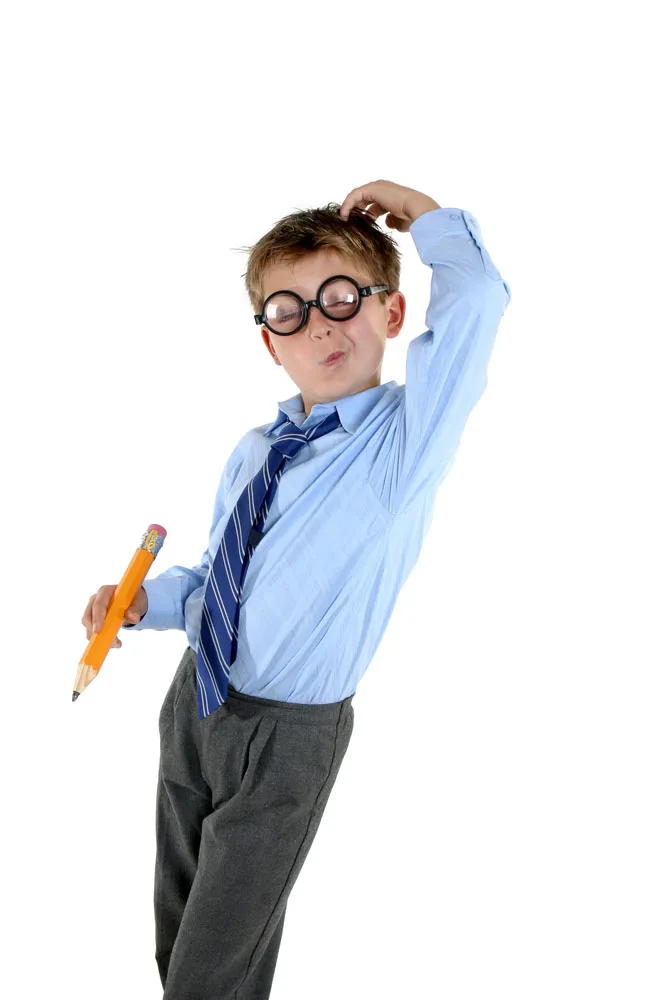 Пример задания PISA
Прочитайте текст и ответьте на два вопроса.
В XI веке, китайские врачи пытались управлять иммунной системой. Вдувая в ноздри пациентов размельченную сухую корочку, образующуюся на язве, взятый у больного оспой (струп): они вызывали у них заболевание в легкой форме. Впоследствии эти пациенты не заболевали оспой. В 1700 г. люди втирали себе в кожу сухой струп, чтобы защититься от оспы. Эти примитивные методы использовались в английских и американских колониях. В 1771 и 1772 гг., во время эпидемии оспы, врач Забдиэл Бойлстон в ранку на коже своего шестилетнего сына и еще 285 других пациентов втер жидкость (гной) от оспенного струпа. В результате чего умерли только шесть пациентов, все остальные выжили.
Вопрос 1. Какую идею мог бы проверять Забдиэл Бойлстон?
Вопрос 2. Приведите два примера дополнительной информации, которая вам понадобится, чтобы решить, насколько успешным был подход Бойлстона
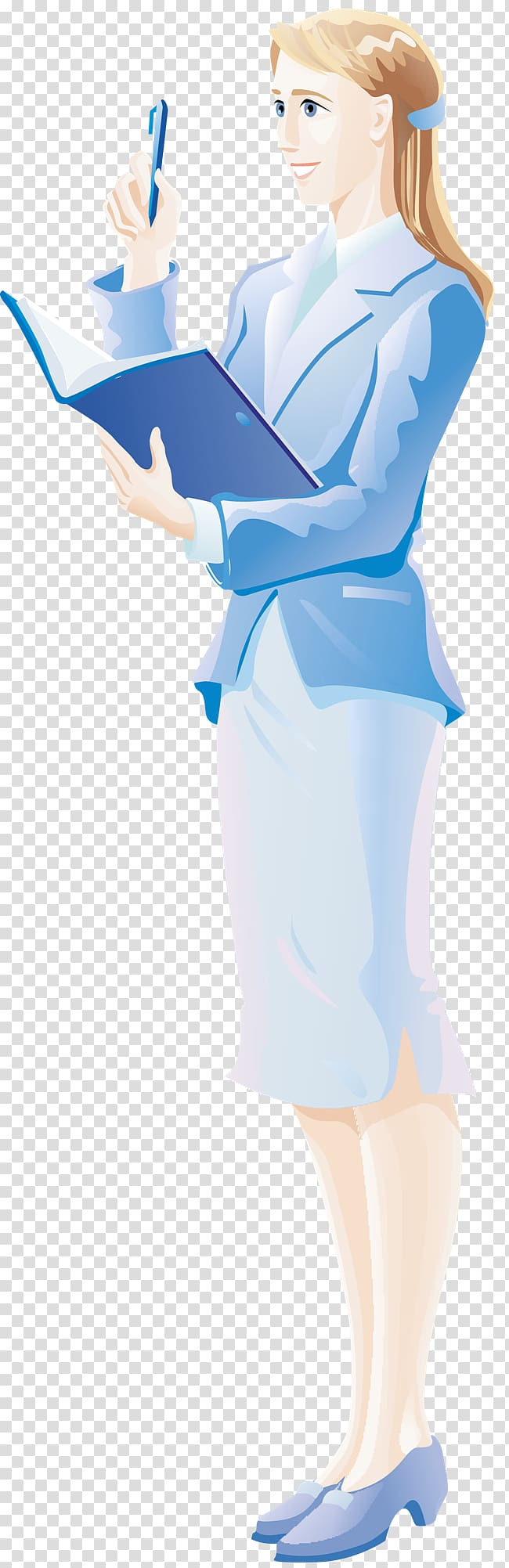 Проблемы использования педагогами контекстных задач
Недостаточная сформированность у части педагогов
навыков решения контекстных задач
умений разрабатывать контекстные задачи
навыков использования контекстных задач как средств оценивания
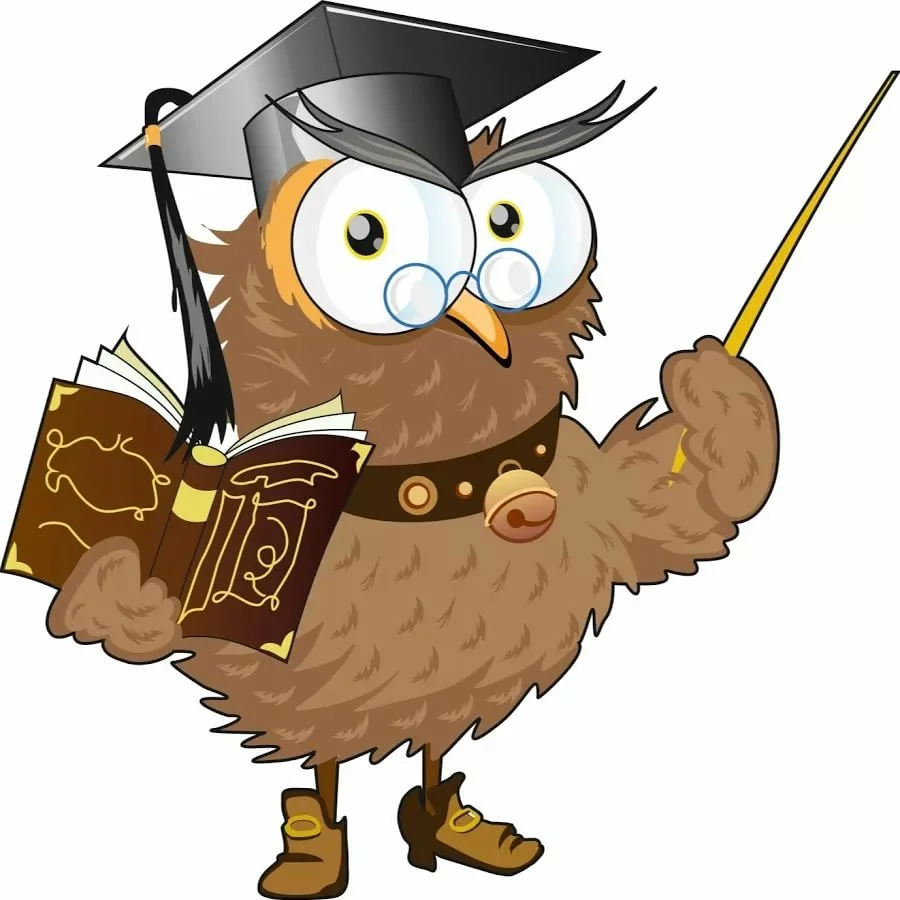 Как составить контекстную задачу?
Определив тему предстоящего урока, подумайте, что в этой теме ученикам уже может быть известно.
Определите, что в содержании темы будет для учеников новым.
Подумайте, в чем может заключаться личностная значимость тех новых знаний, которые приобретут ученики на предстоящем уроке. 
Вспомните или придумайте какую-либо жизненную ситуацию, анализируя которую или действуя в которой ученики сами смогут осознать и сформулировать ту личностно значимую проблему, которую вы наметили как отправную точку для вхождения в новую тему.
Составьте текст – описание данной ситуации, то есть опишите условие контекстной задачи.
Сформулируйте задание, требующее анализа ситуации или осуществления соответствующих ситуации действий.
Оцените качество и предполагаемую эффективность полученной контекстной задачи с двух позиций: 1) способствует ли она встрече с проблемой, соответствующей программной теме урока; 2) содержит ли данная задача ориентиры для получения учениками ответа на вопрос о личностной значимости новых знаний и умений
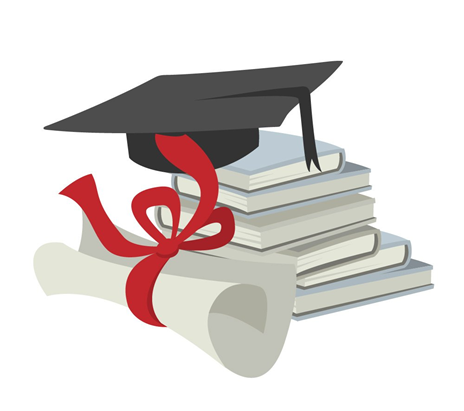 Пример
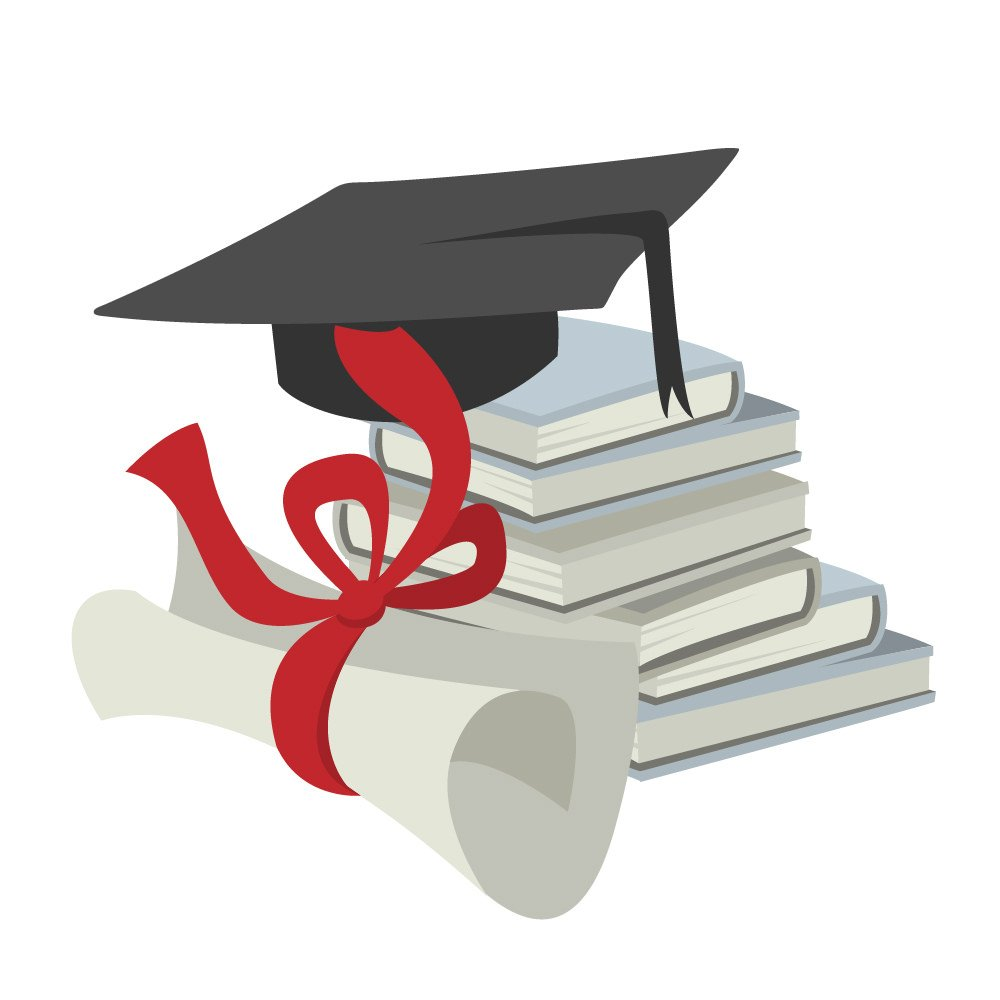 Принципы разработки контекстных задач
Принцип доступности, подразумевающий, что для выполнения таких заданий не требуется фактических знаний за пределами программного материала. Необходимо оценить уровень развития ключевых компетенций школьников на основе той базы знаний, которая заложена в образовательный стандарт.
Принцип актуальности практически реализуется при использовании материалов СМИ или научно-познавательной литературы, что существенно влияет на рост мотивации при работе над ними.
Принцип учета возрастных особенностей учащихся. Предполагаемое задание должно быть интересно школьнику, актуализировать имеющий у него личностный опыт, а не вызывать скуку, описывая надуманную ситуацию
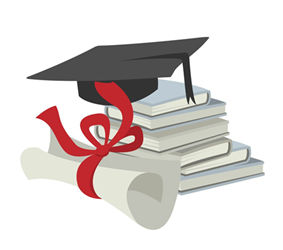 Критерии оценки решения контекстных задач
Соответствие выявленной проблемы поставленной
Определение достаточности данных
Последовательность и правильность выполнения задания
Умение обосновать и аргументировать свой выбор
Оформление исходных данных
Умение находить недостающие данные
Правильность и полнота выполнения задания
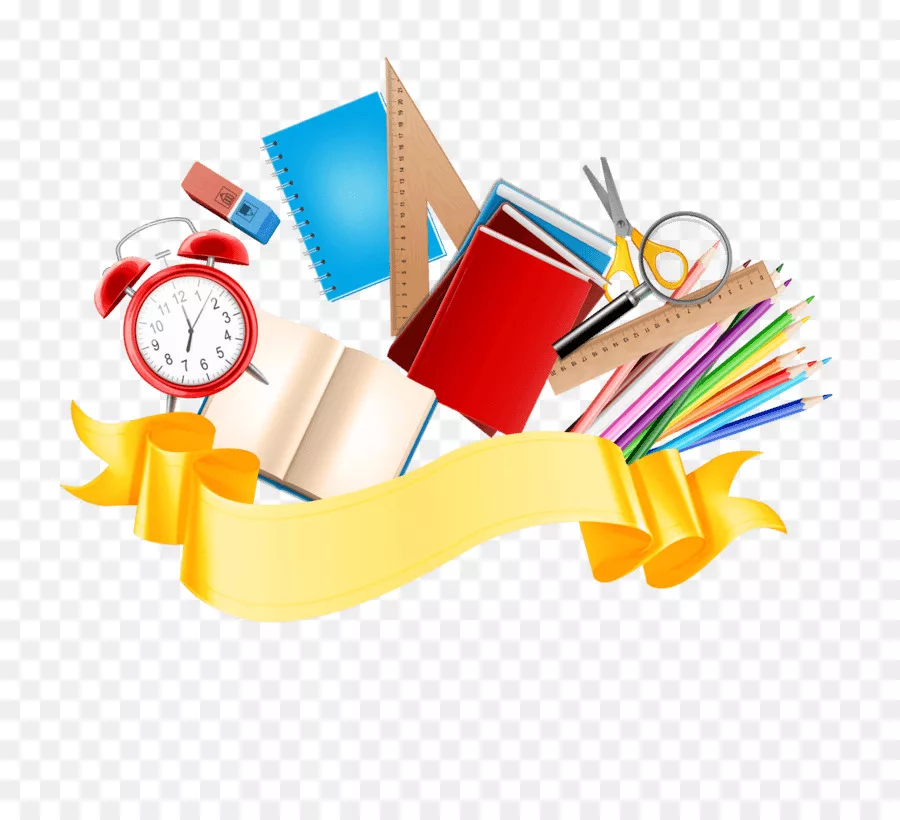 Благодарю за внимание!
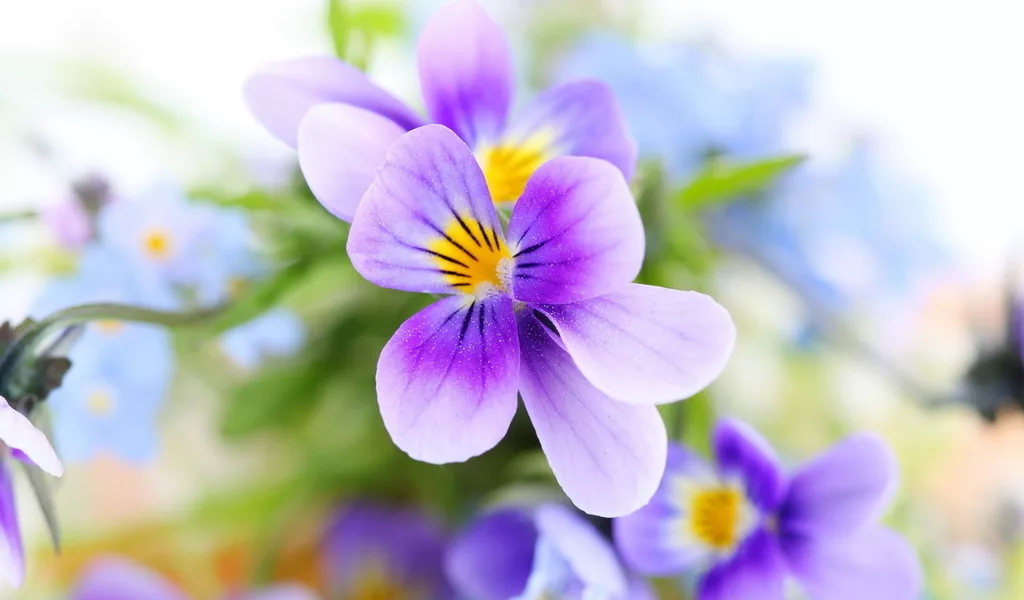